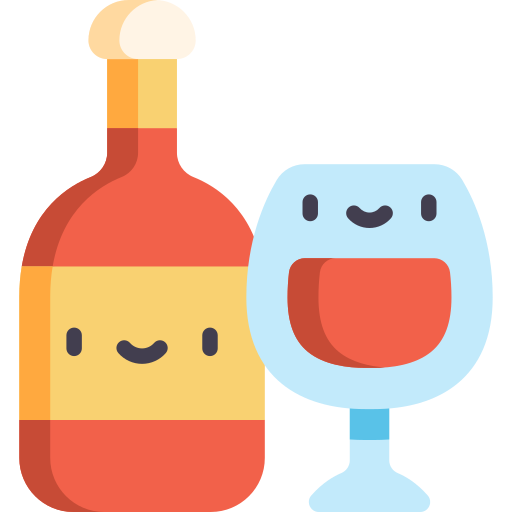 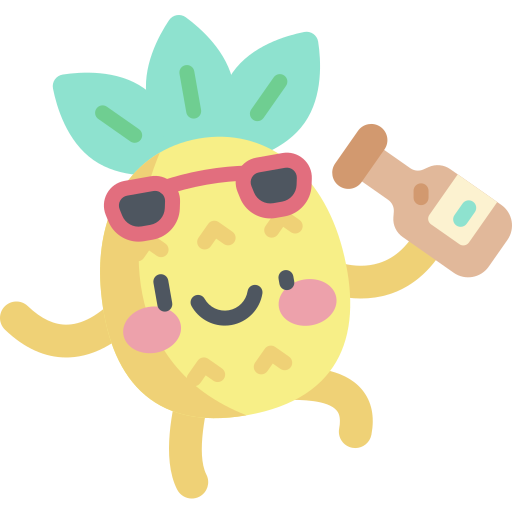 關於酒駕的前生今世
「醉」近，我們與惡有多遠
前生：從臺灣具有目的性的飲酒文化說起
人際
社交
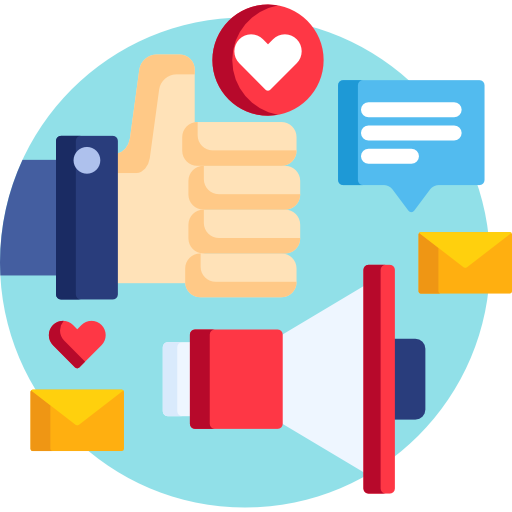 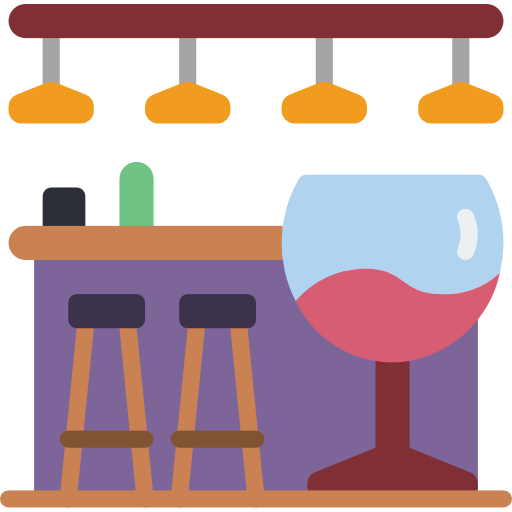 性別
權力
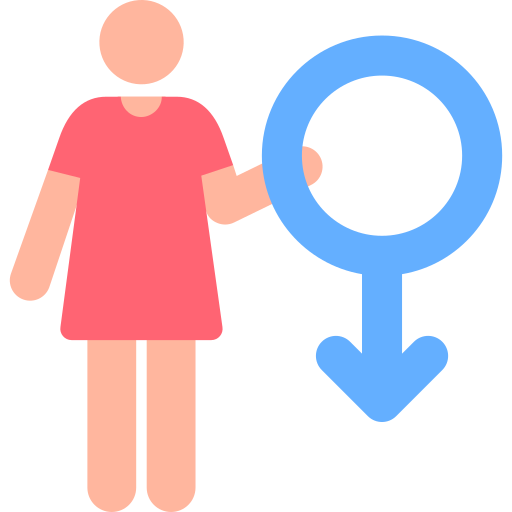 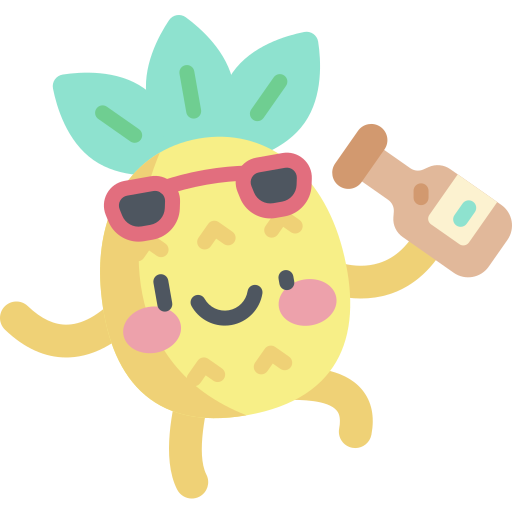 今世：飲酒文化如何影響酒駕者？
酒精使用疾患
過量飲酒
酒駕
高危險因子
僥倖
心態
過度
自信
酒癮者
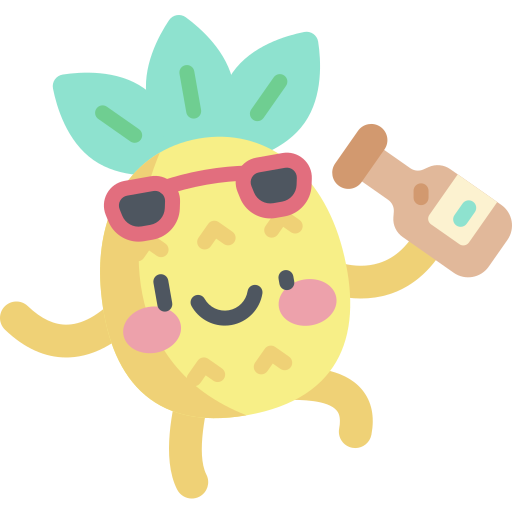 工作場合飲酒
今世：飲酒文化如何影響酒駕者？
酒駕罪犯
藍領階級
40-49歲
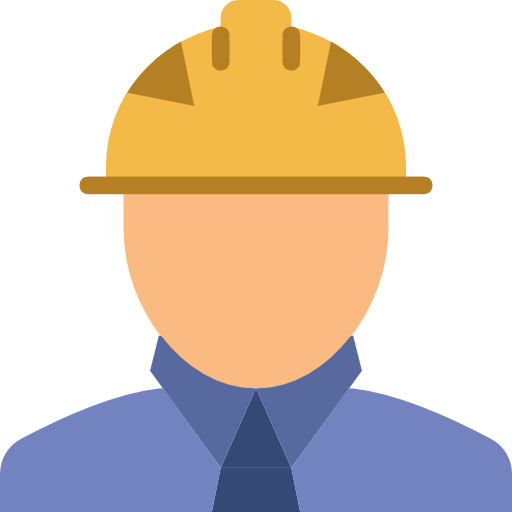 男性
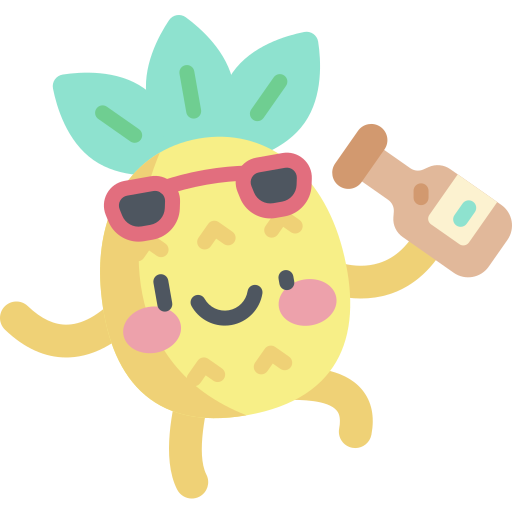 刑罰有辦法抑制酒駕嗎？
罪刑抑酒駕？
醉行亦酒駕？
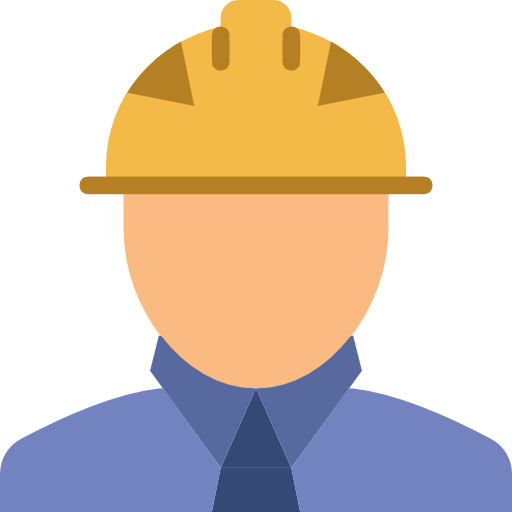 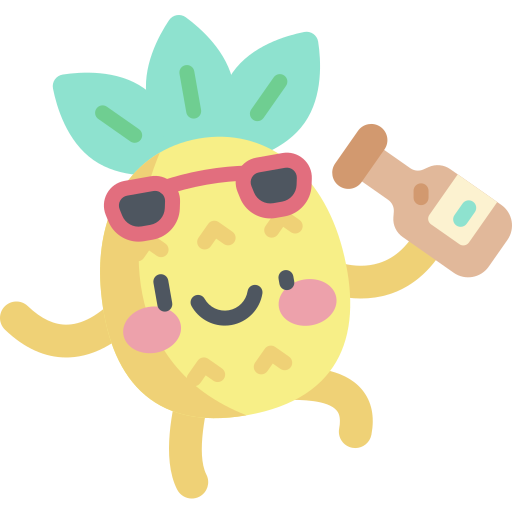 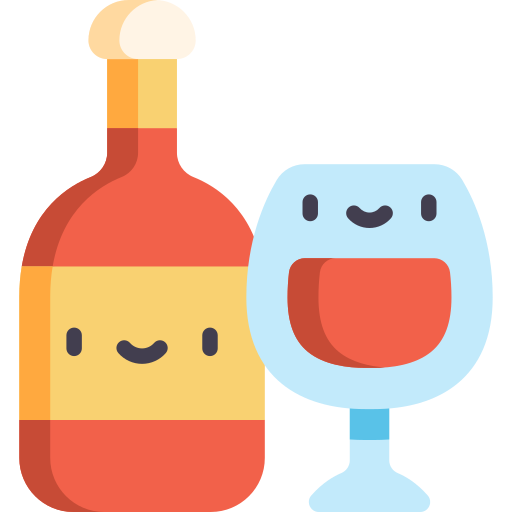 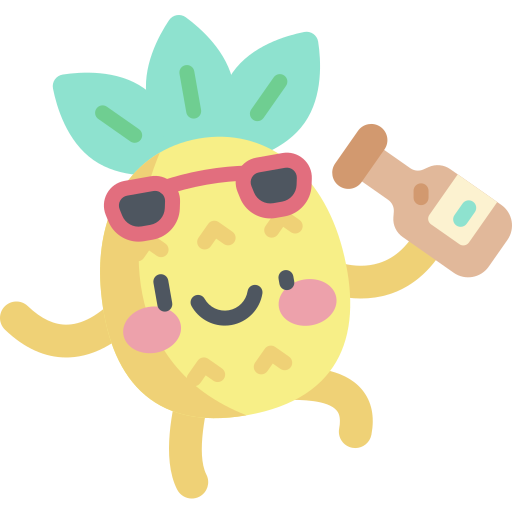 防制酒駕公聽會
「醉」近，我們與惡有多遠
角色簡介
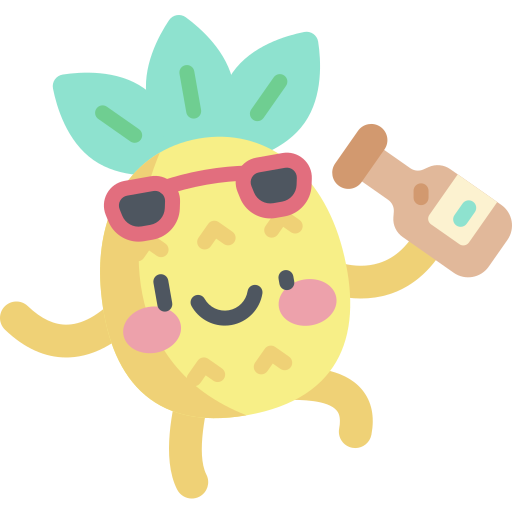 愛的宣言
為了呈現多元意見，我願意衷於角色觀點、事實數據，暫時拿掉個人主觀想法。
不管哪個立場，我願意持有開放心胸，去聆聽、感受每個立場。
雖然是角色扮演，但我肩負詮釋角色的責任，不會以戲謔性的口吻在呈現角色。
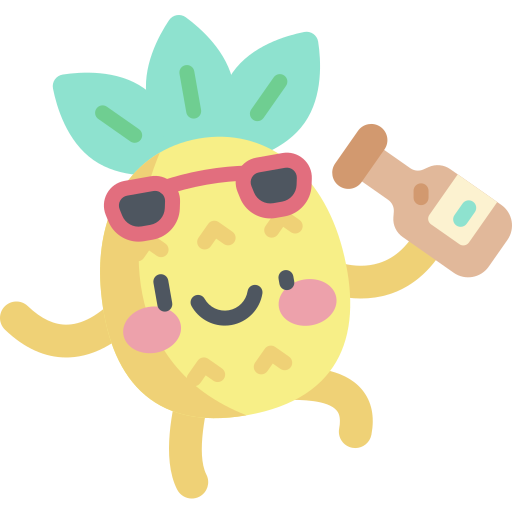 進行流程
小組討論10mins
公聽會時間15mins（每組2分鐘）
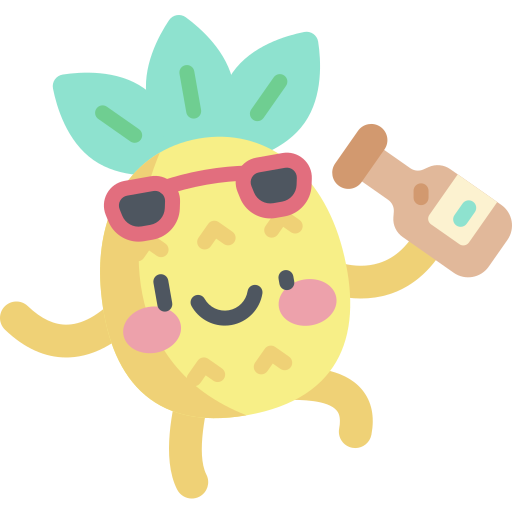 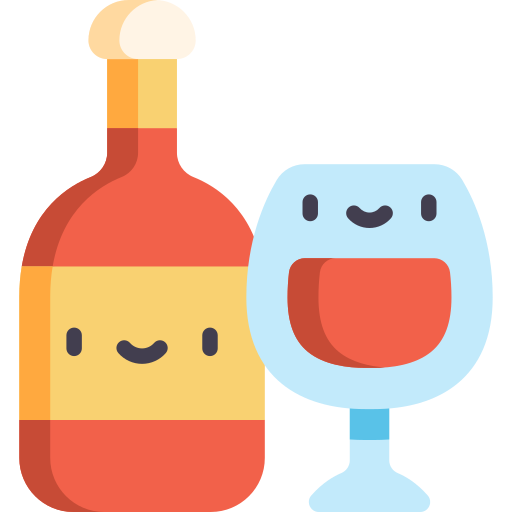 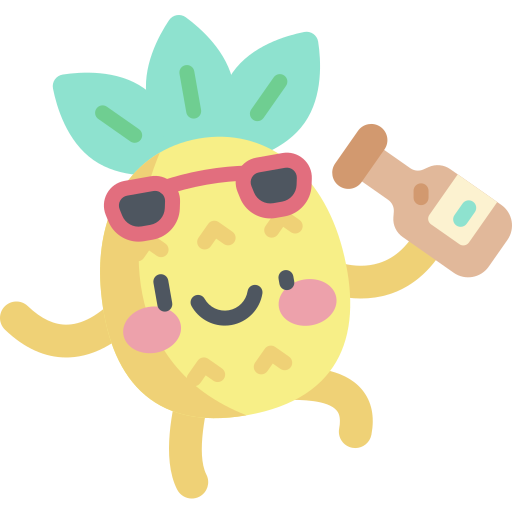 「醉」後的防線
「醉」近，我們與惡有多遠